The deadly deal
By Asha
You start your shift early…… and you are late what do you do????
Do you take your time
Do you hurry
Or do you go to sleep
Path 1
You took your time turns out you can’t. sorry game over
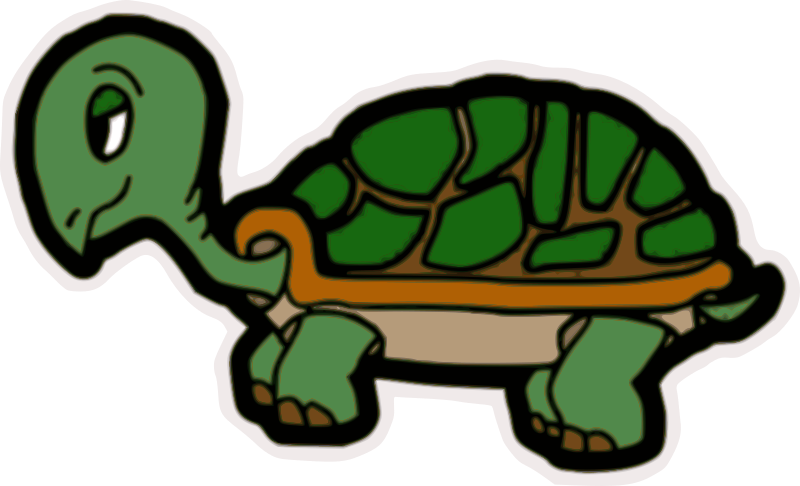 Path 2
You Hurry You made it in time.

                                  now go to work
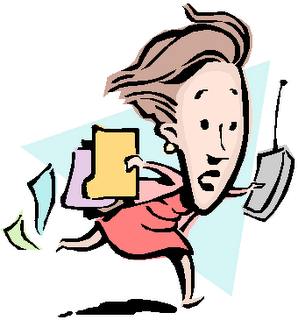 path3
You slept, you got fired.
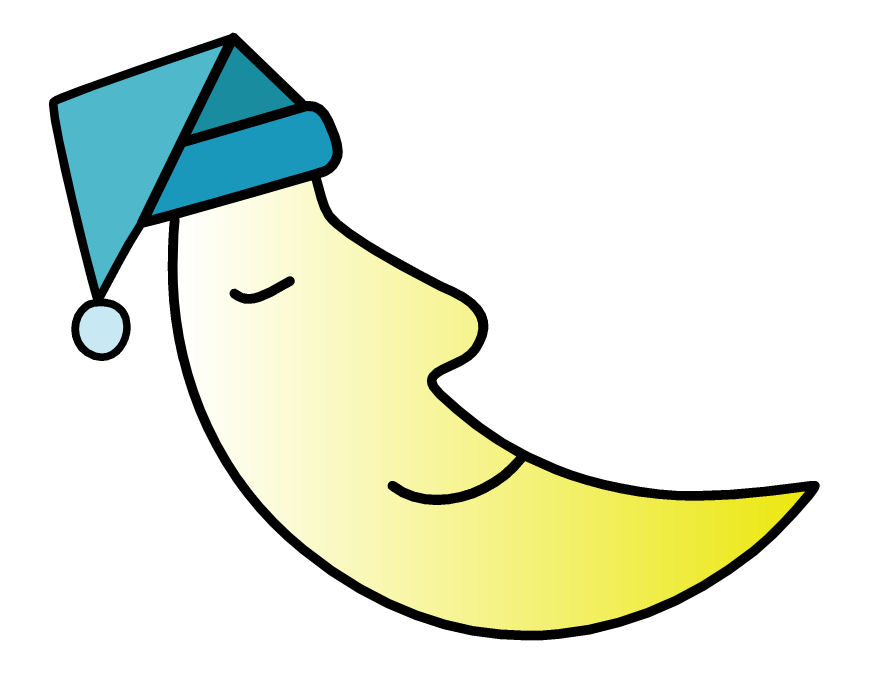 You are going to work and you meet a man. He ask for some cash. What do you do.

Do you give him cash
Or do you fight.
Path 2
You fought and won               YES
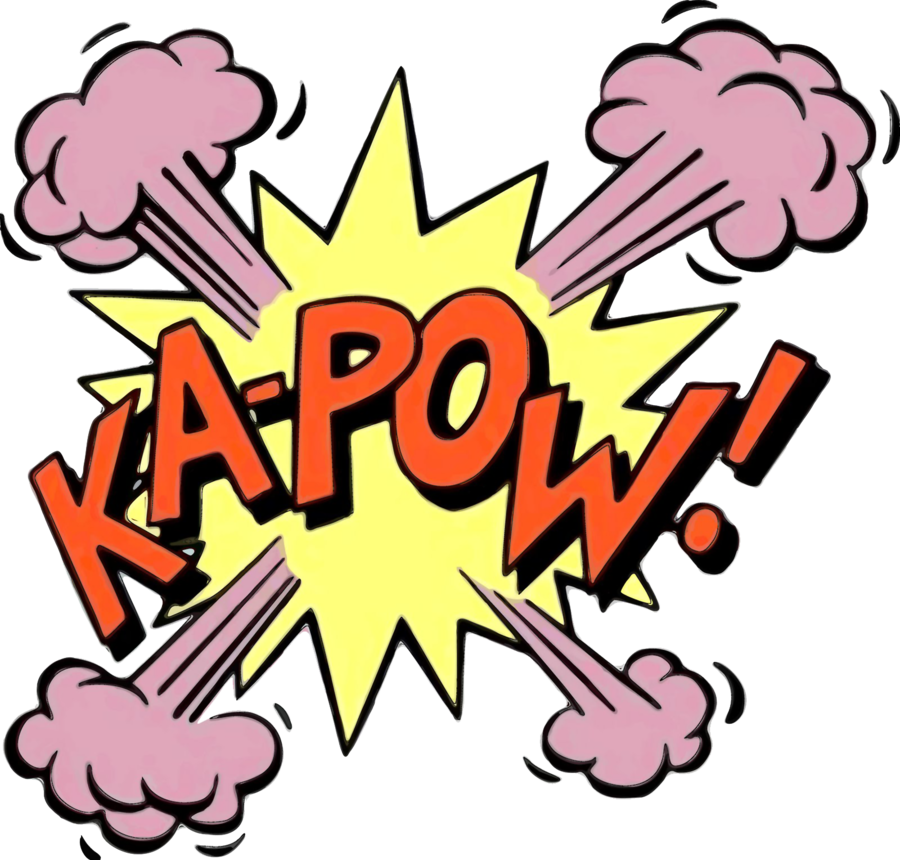 Path 1
You gave him cash and he ran away and he found out it was fake you forgot you were a game designer. He came back and fought and you.
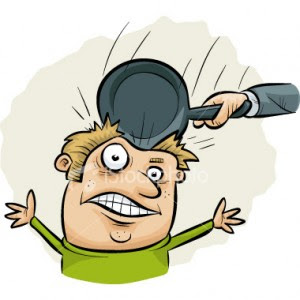 You win!!!!!!!!!!!!!!!!!!!!!!!1
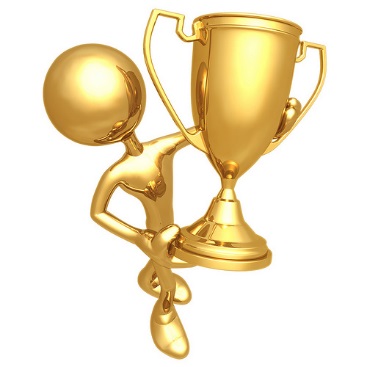